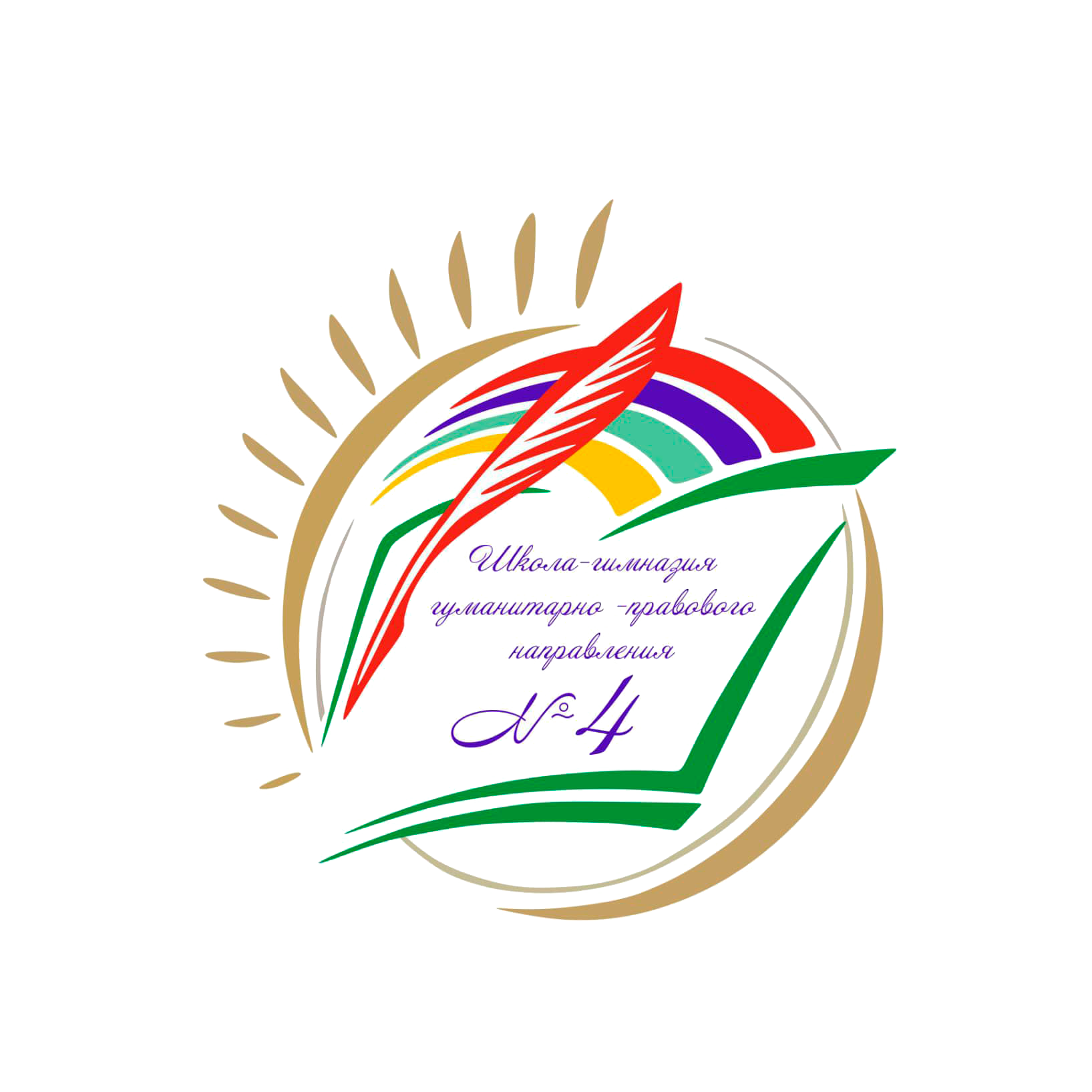 СИСТЕМА РАБОТЫ ШКОЛЫ
Соцпедагог
Директор школы
Совет профилактики
Заместитель директора по 
ВР
Ученик
Руководитель кружка
Родительский комитет
Школьное самоуправление
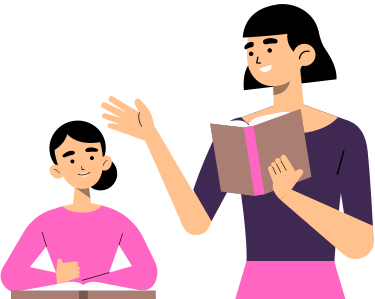 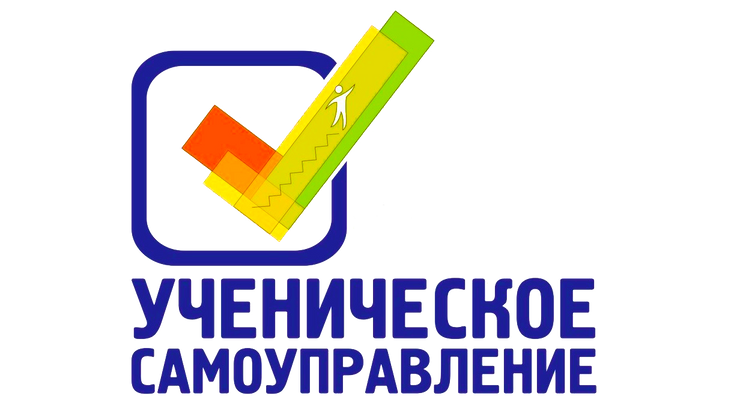 Инспектор 
ИДН
Классный руководитель
Психолог
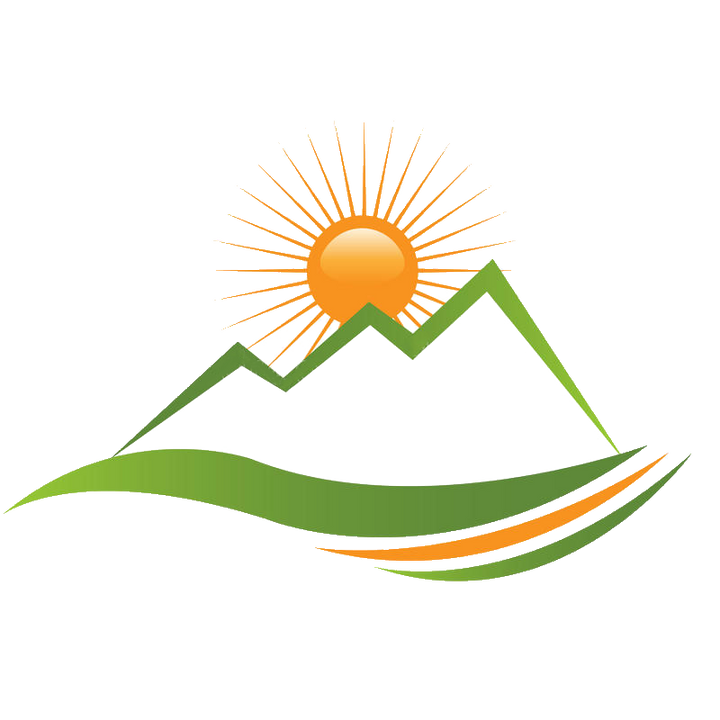 Школьный парламент
“ЛУЧ СОЛНЦА”
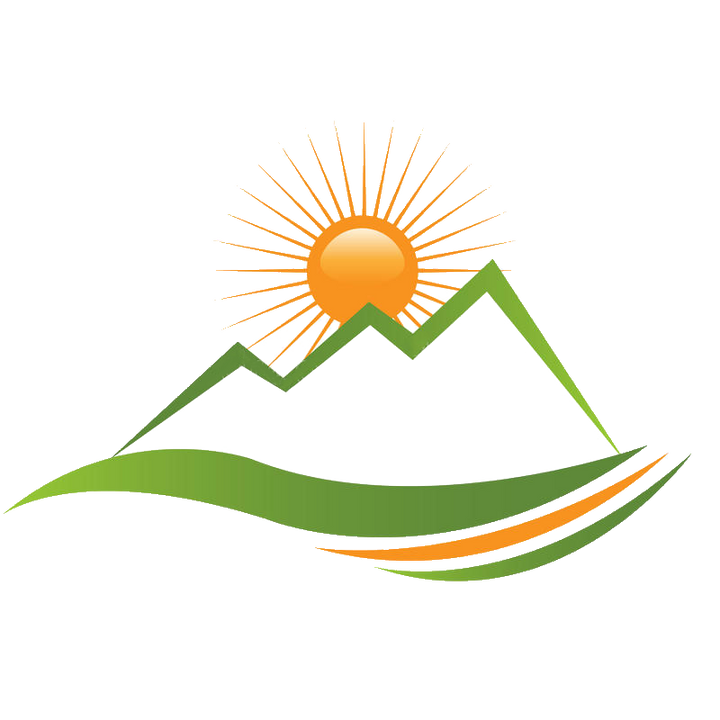 Сектор инновационных технологий
Школьный парламент
"ЛУЧ СОЛНЦА"
СТРУКТУРА ШКОЛЬНОГО САМОУПРАВЛЕНИЯ
Конференция учащихся
Учебный
сектор
Культмассовый
сектор
Спортивный
сектор
Совет 
старшеклассников
Президент
Совет школы
Пресс-центр
Совет
профилактики
Дисциплинарный
сектор
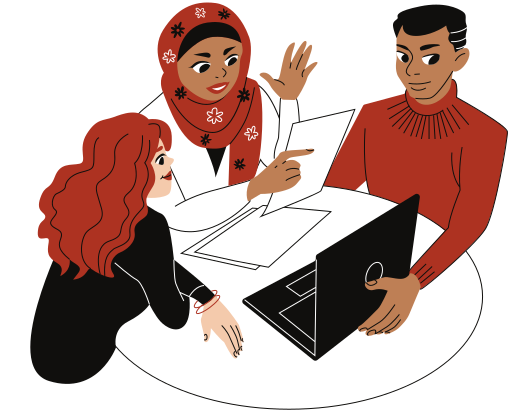 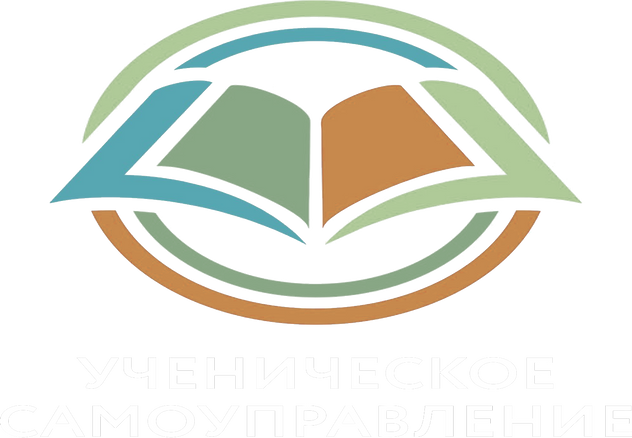 Амандыкова Айгерим
Борубаева Зарина
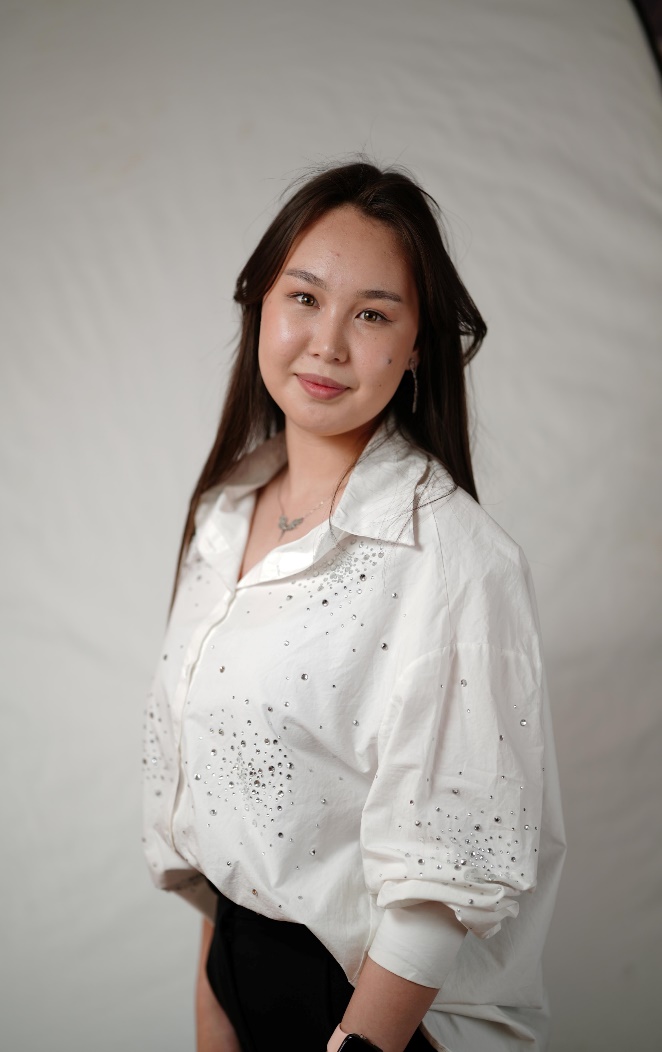 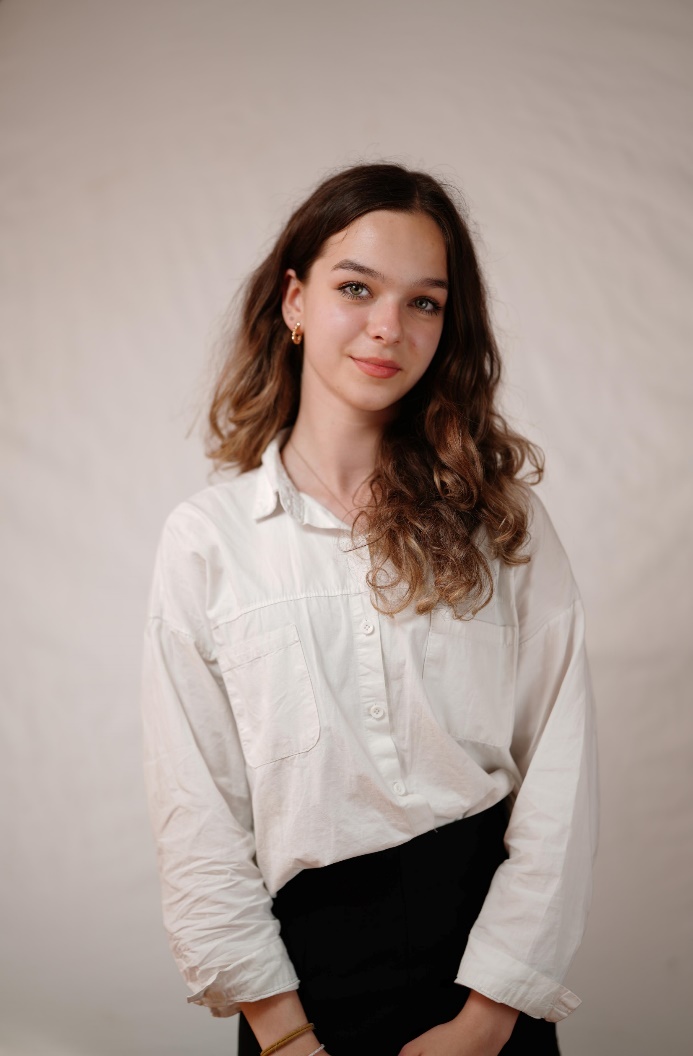 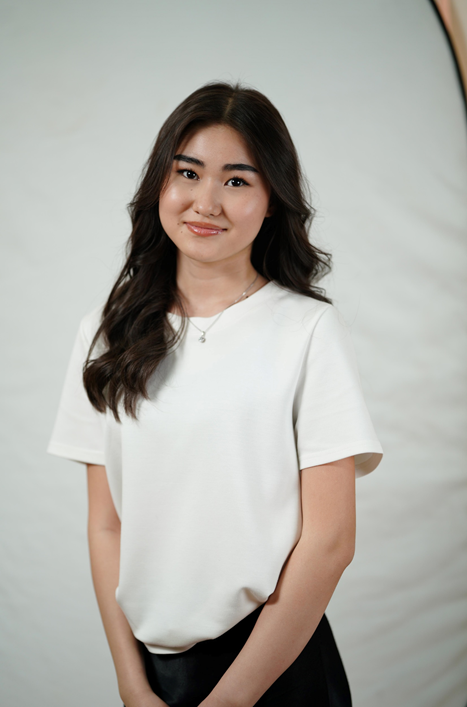 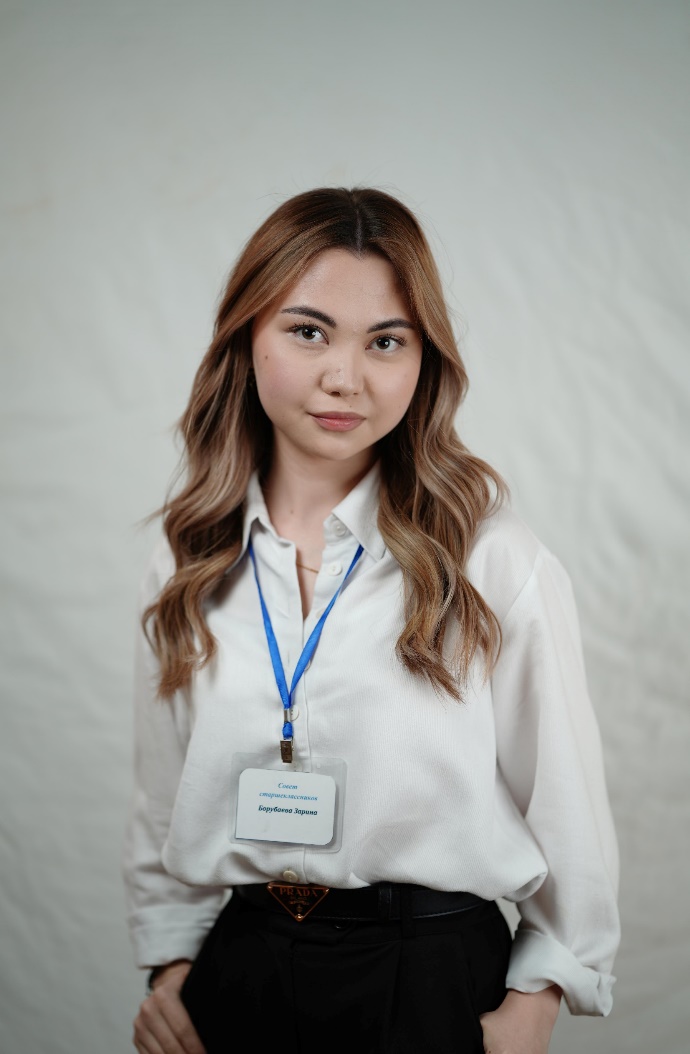 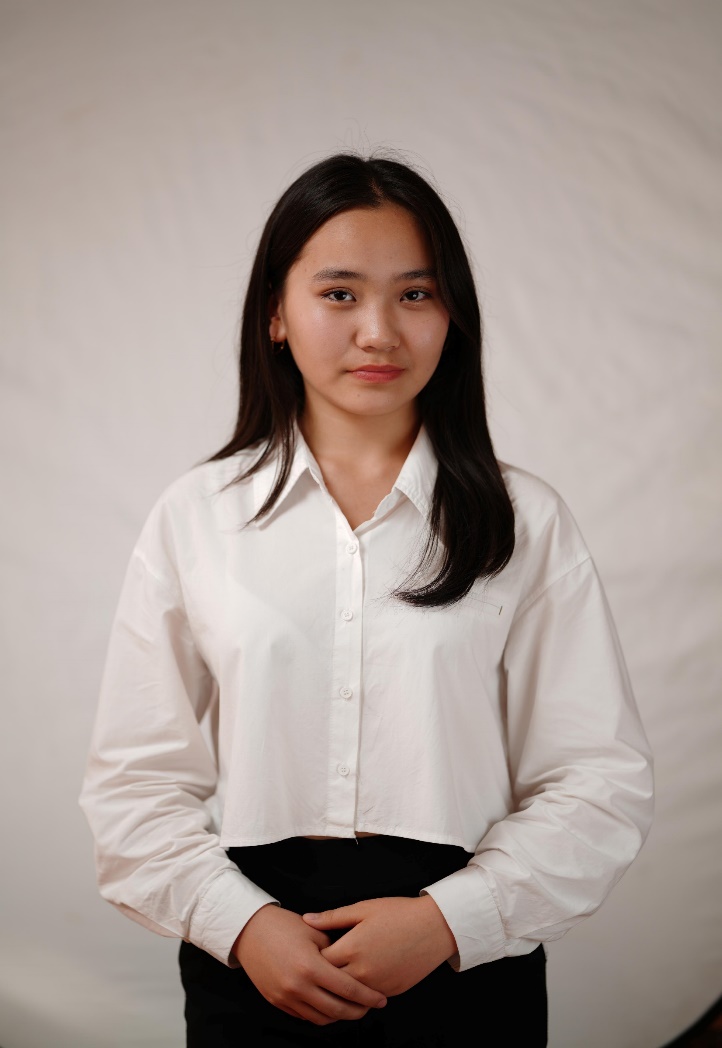 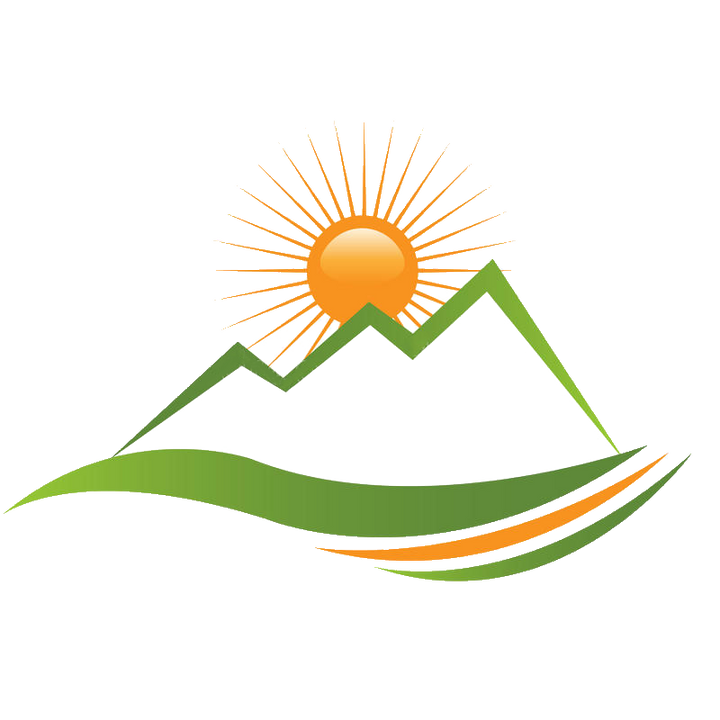 Якушев Ростислав
Мамметов Дильшат
Конокалиева Аяна
ПРЕЗИДЕНТ
Батырбекова Нурзат
Казарова Анита
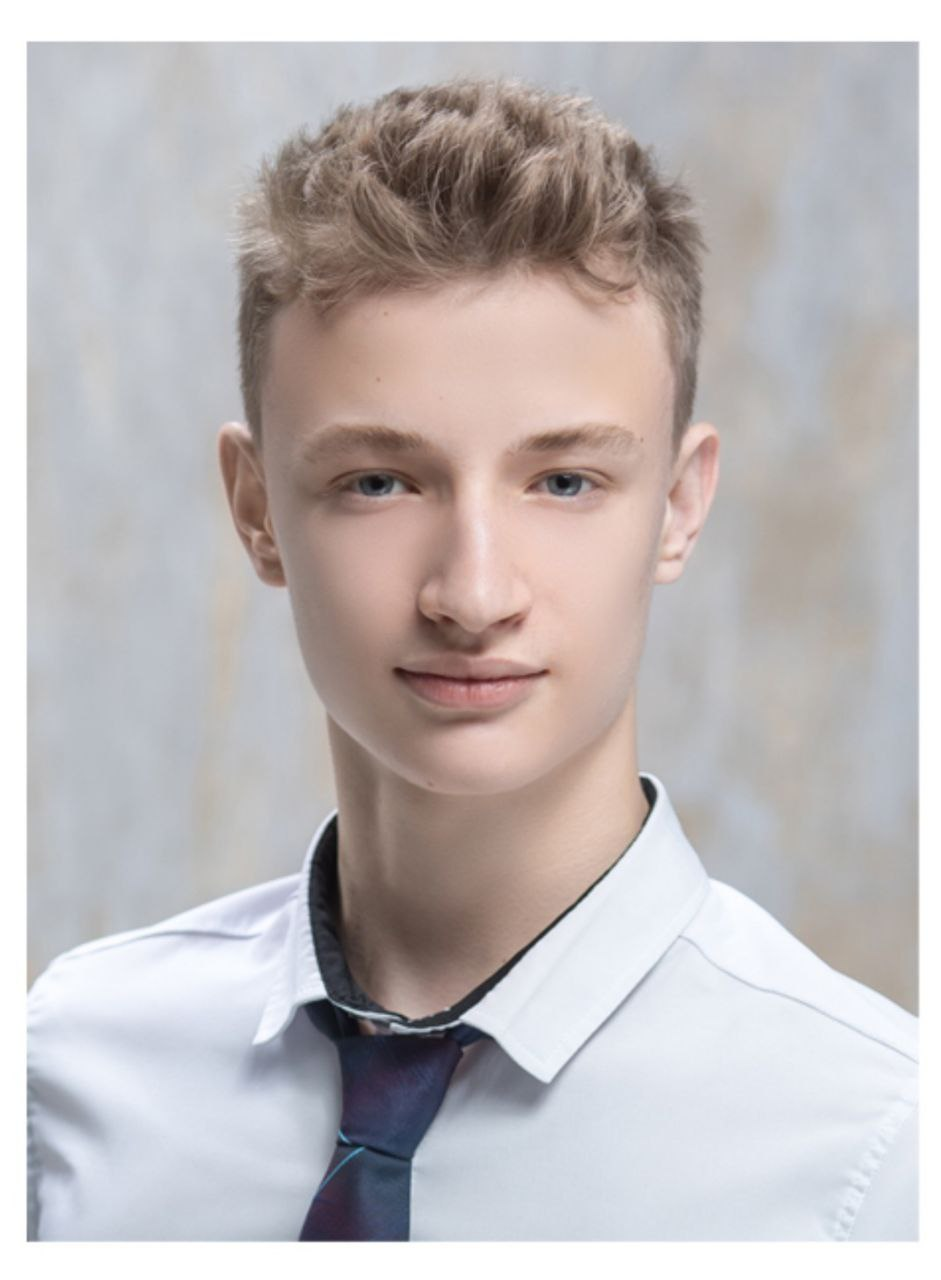 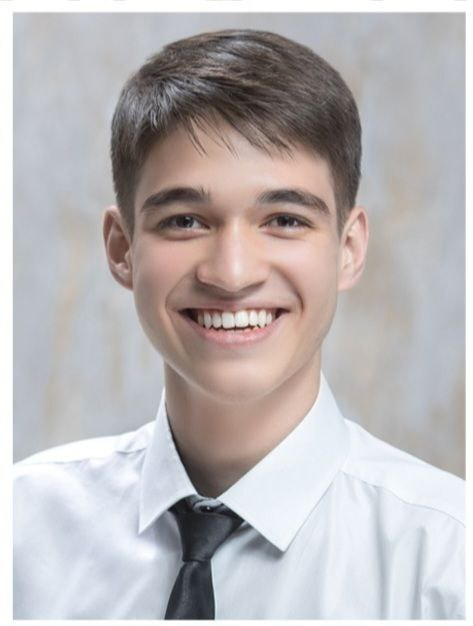 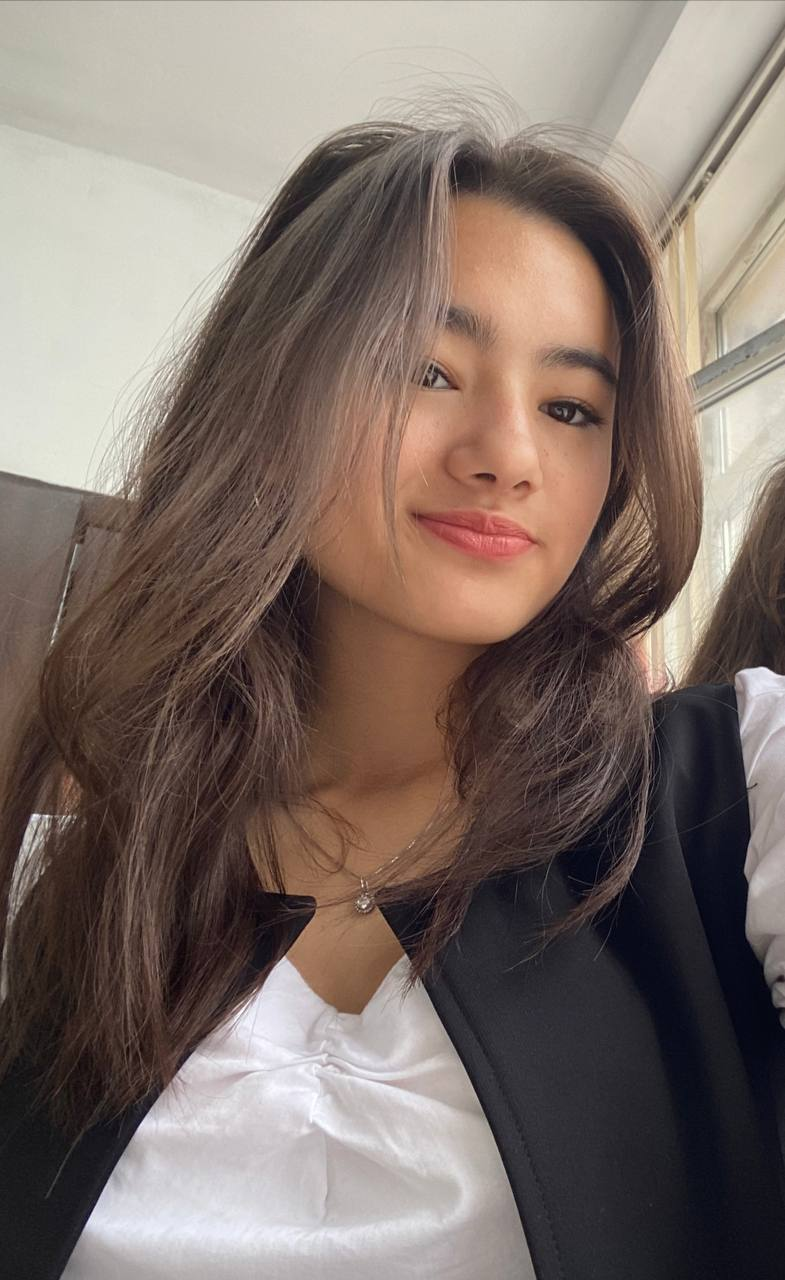 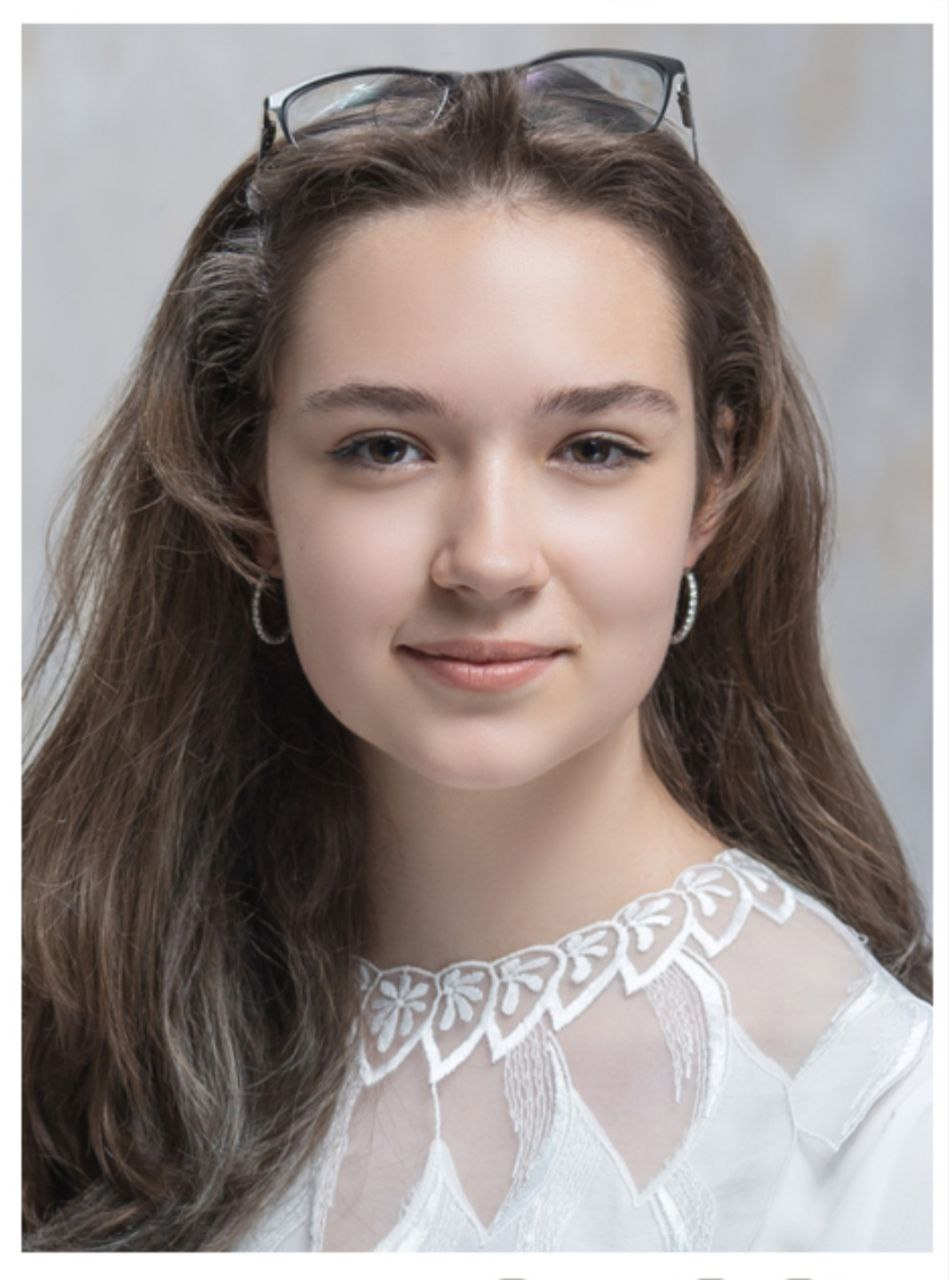 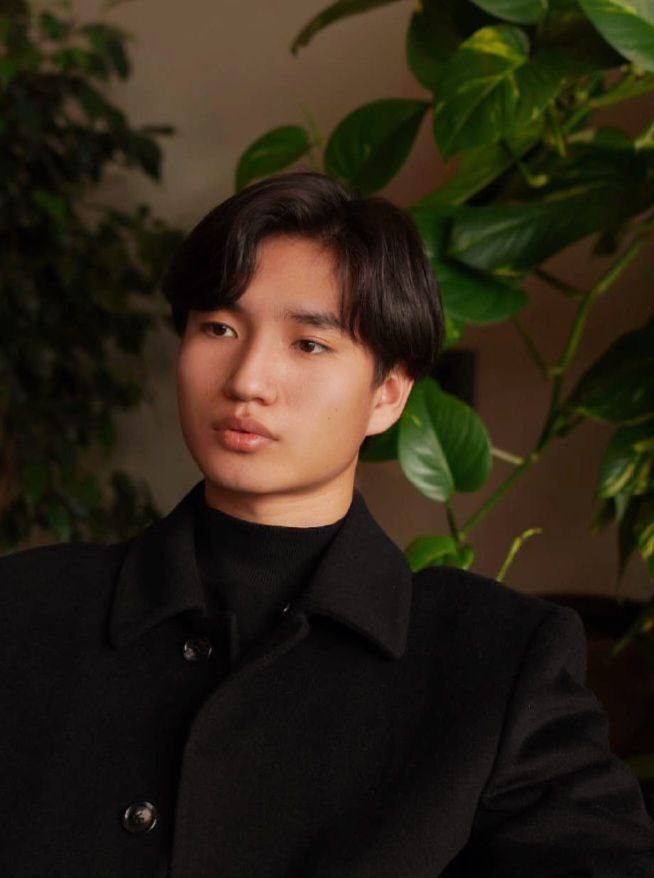 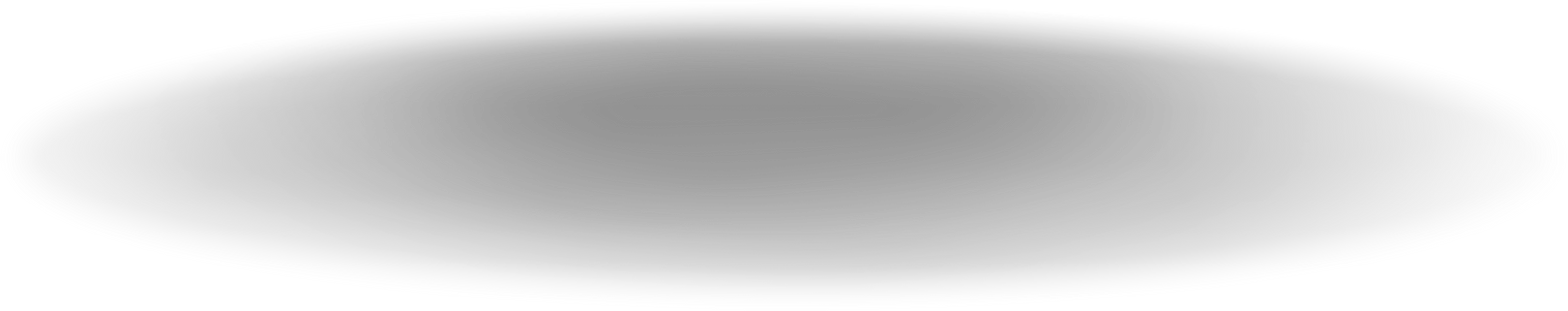 Тентимышов Эрбол
Степашова Юлия
Тян Вероника
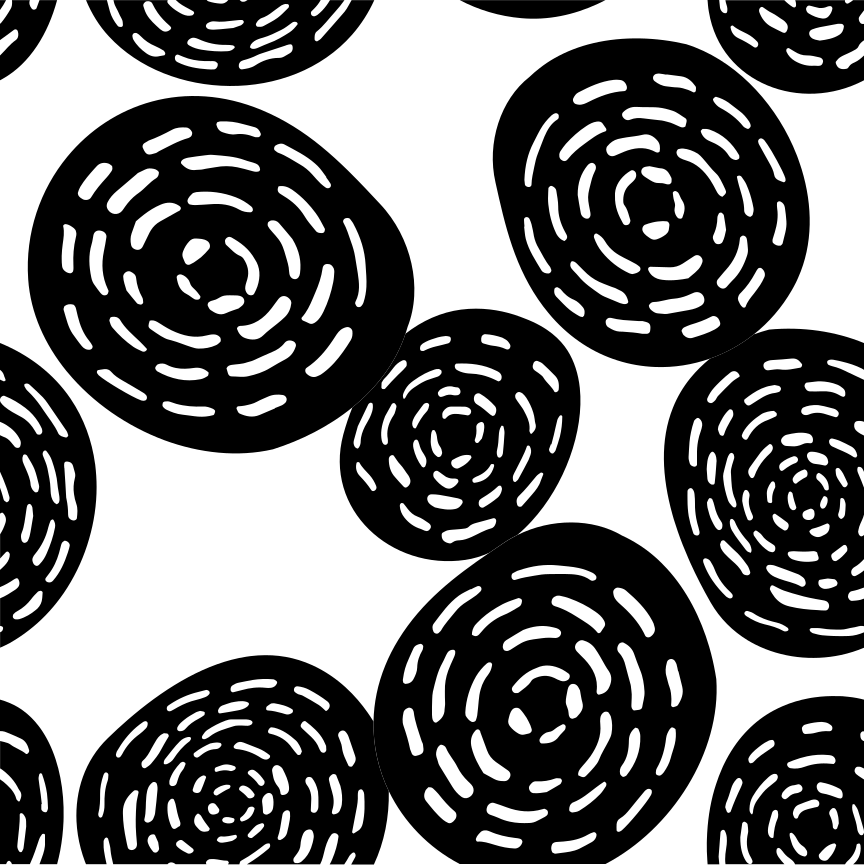 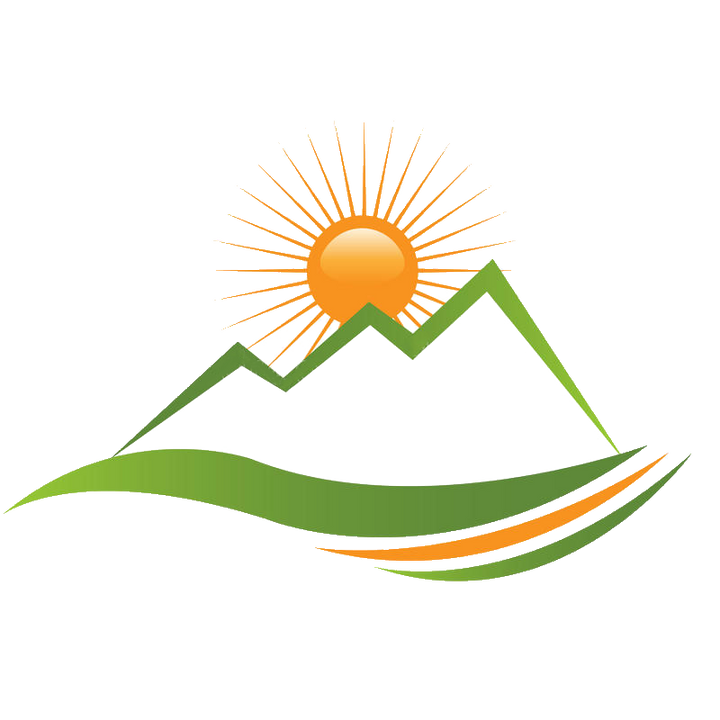 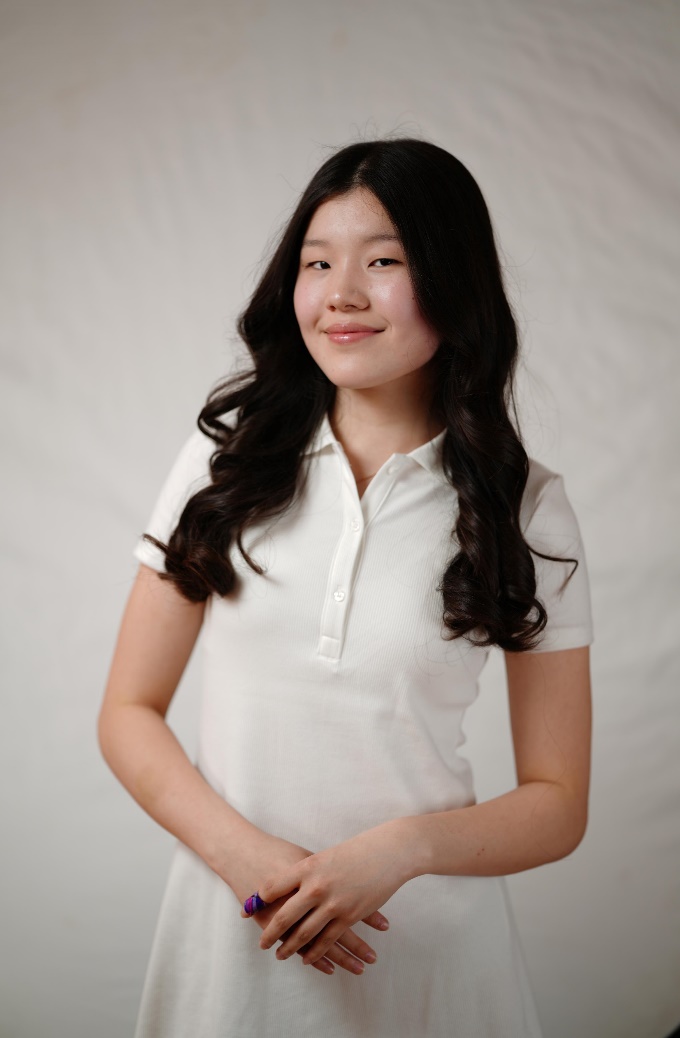 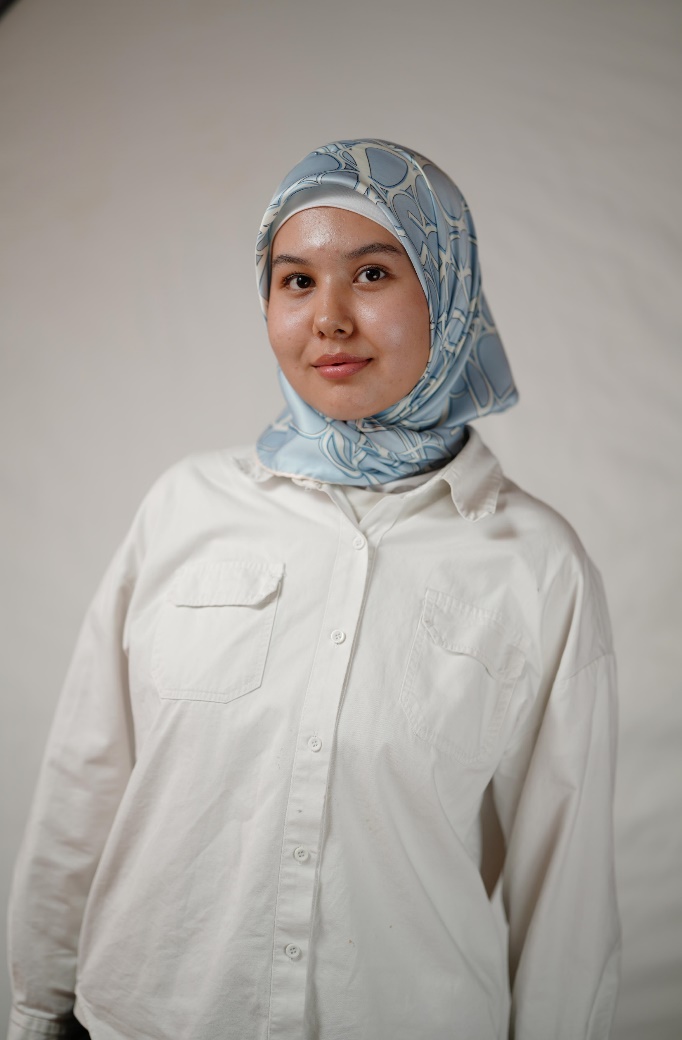 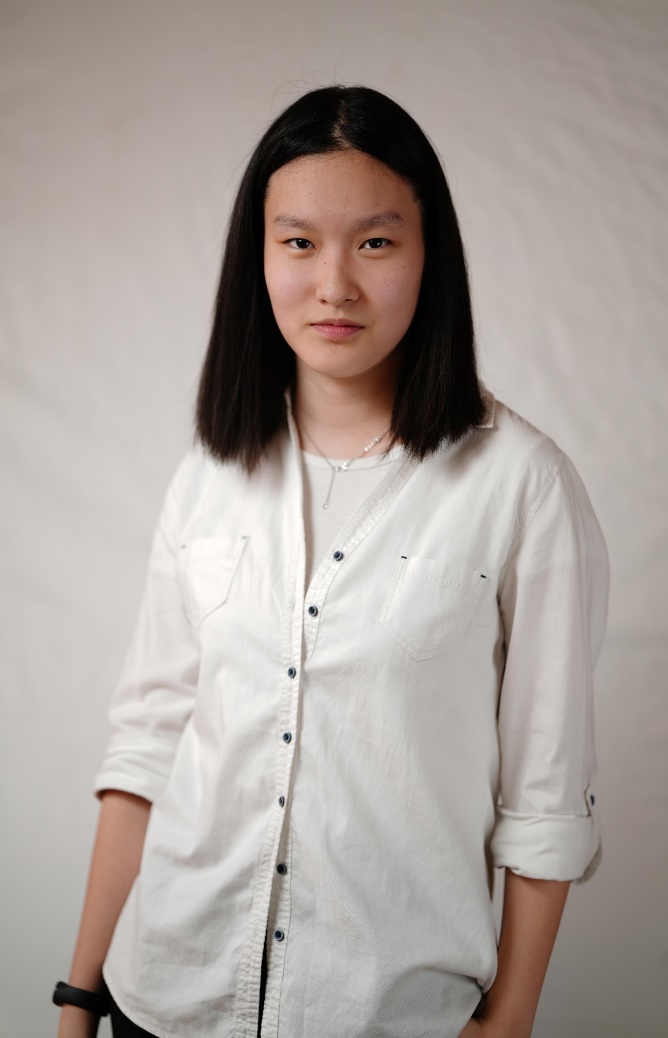 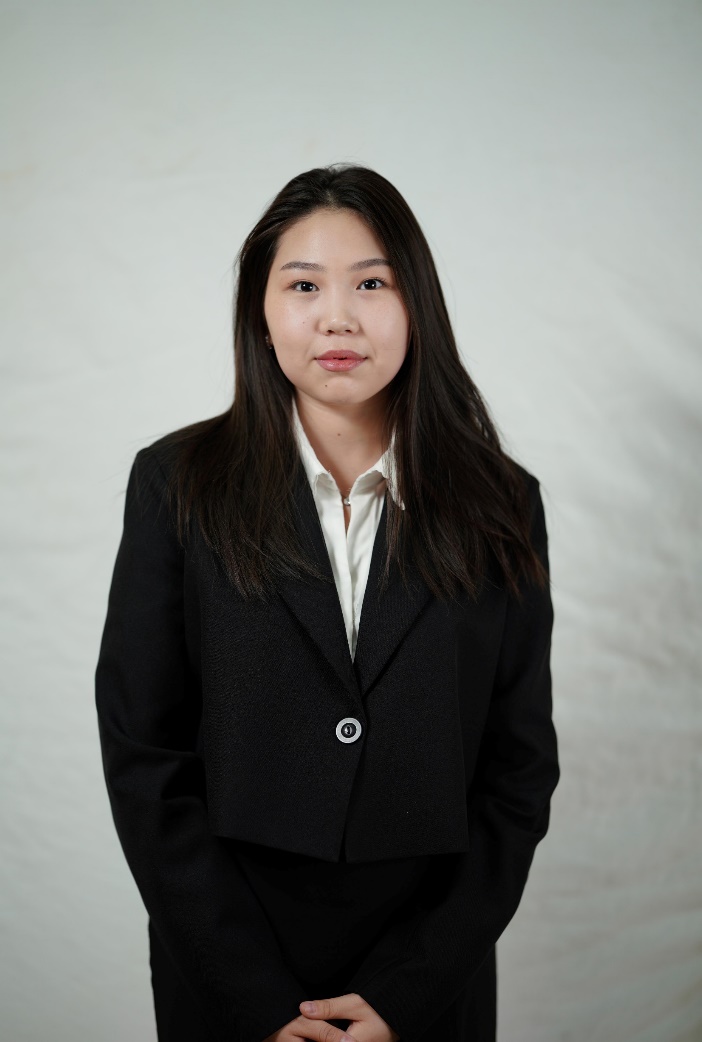 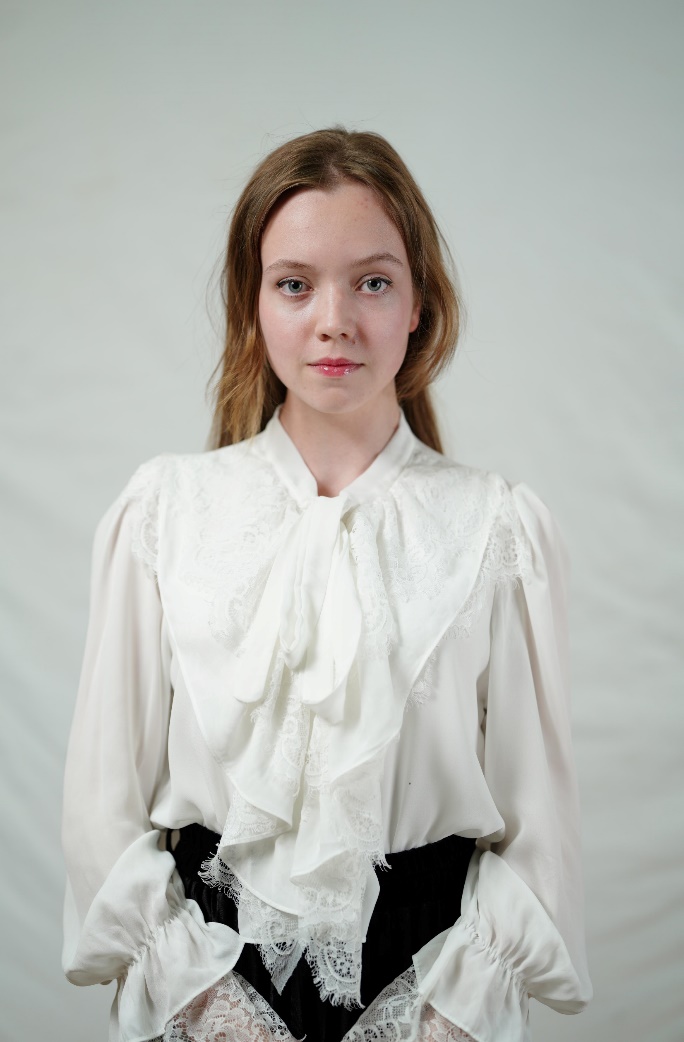 Берикбаева Арууке
Каратаева Амина               Абылбекова Малика
Колосова Таисия
Ким Полина
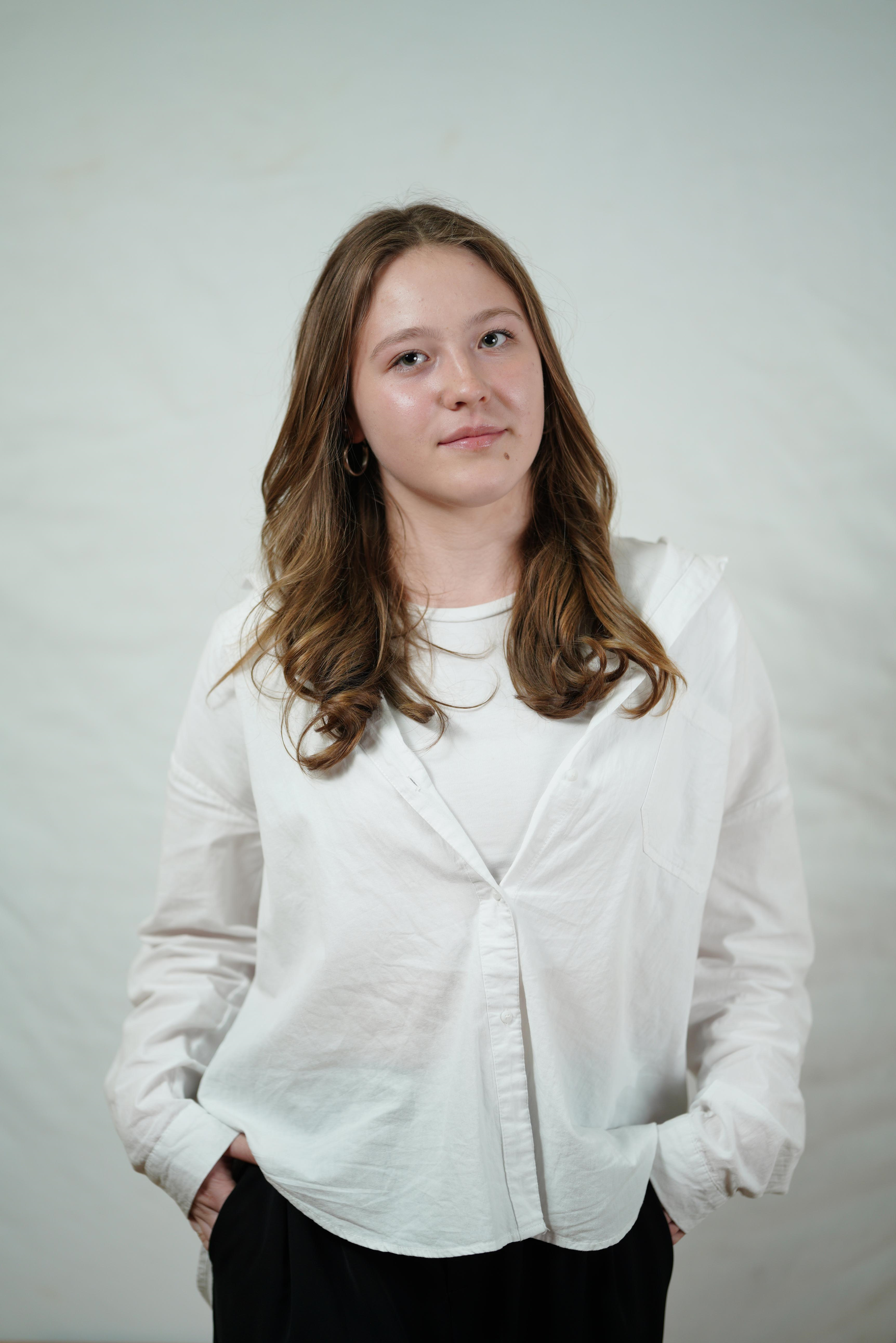 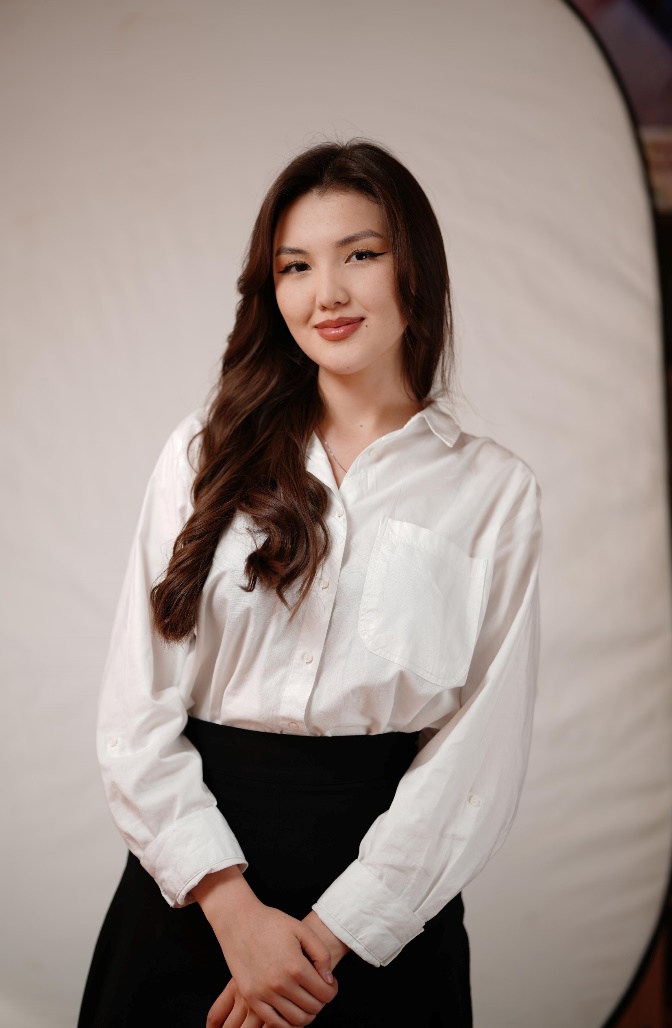 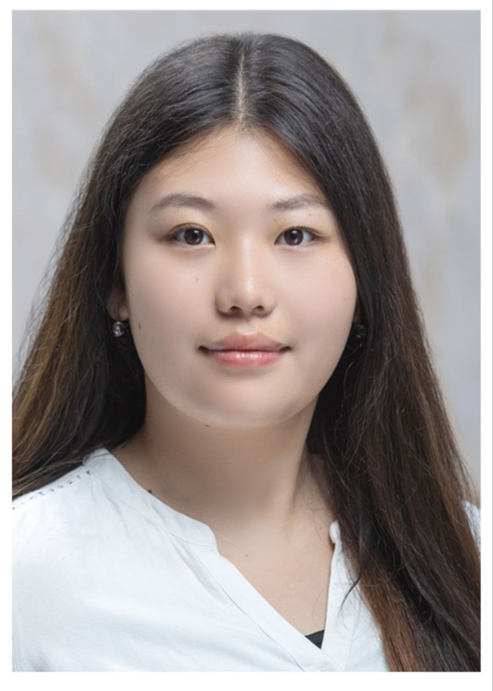 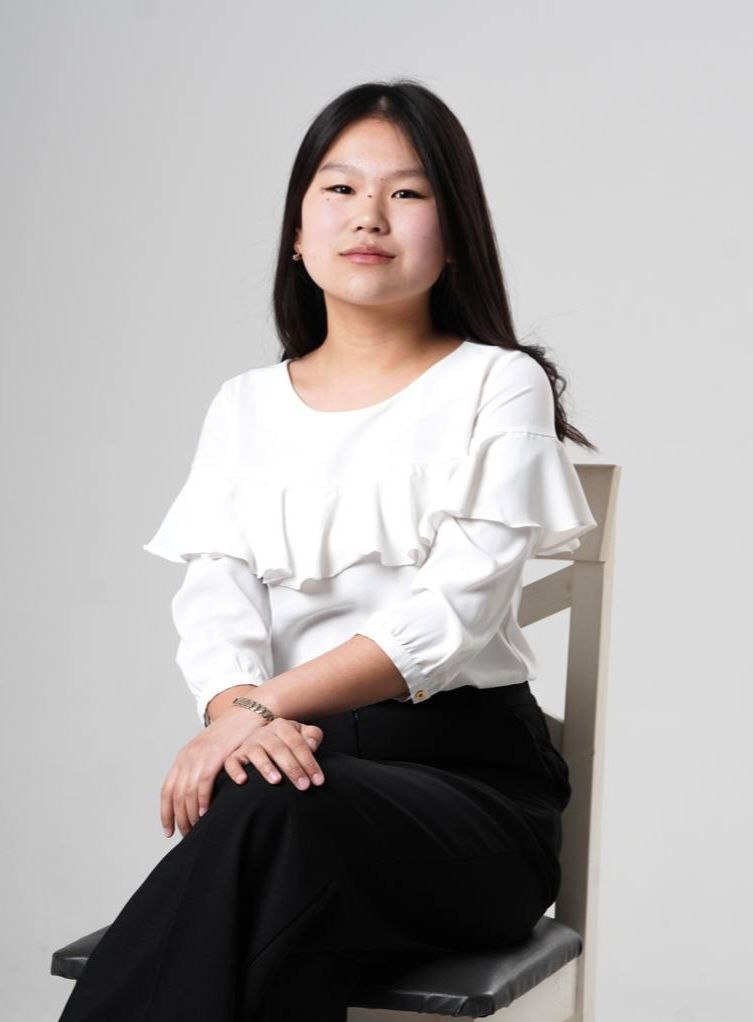 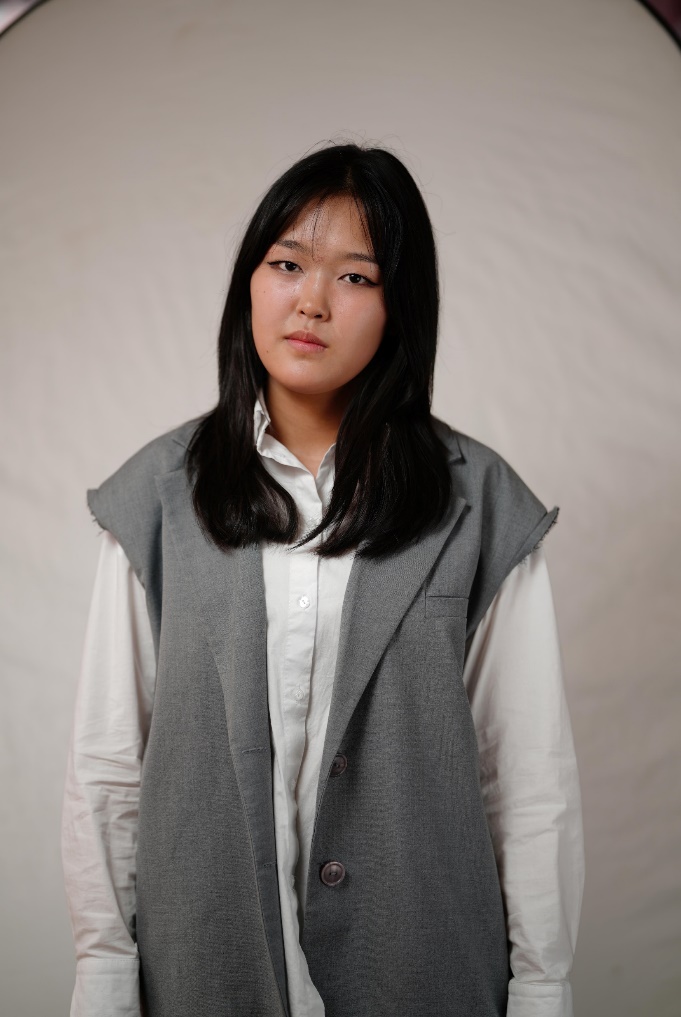 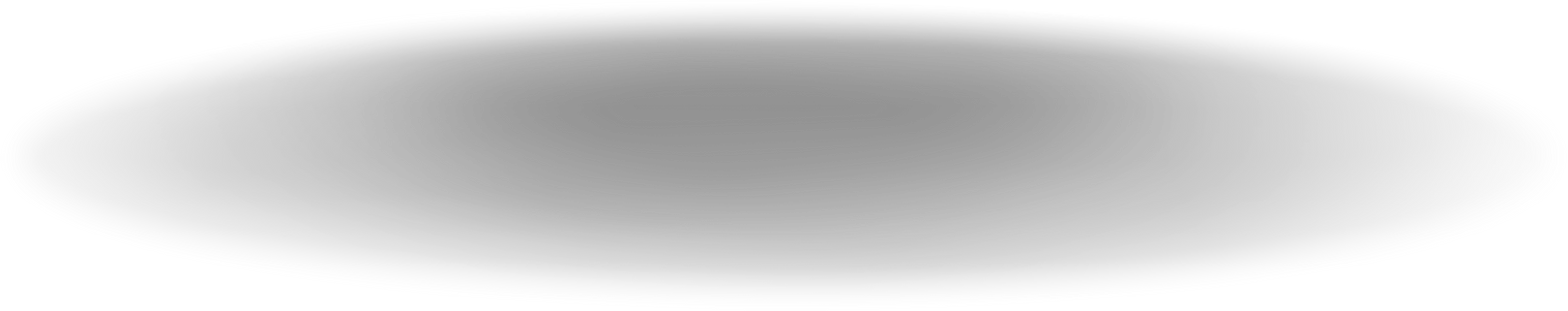 Тынчтыкбекова Айбийке
Чаланова Аделя
Ковыляева Светлана
Маликова Алия               Кудайбердиева Зульфия
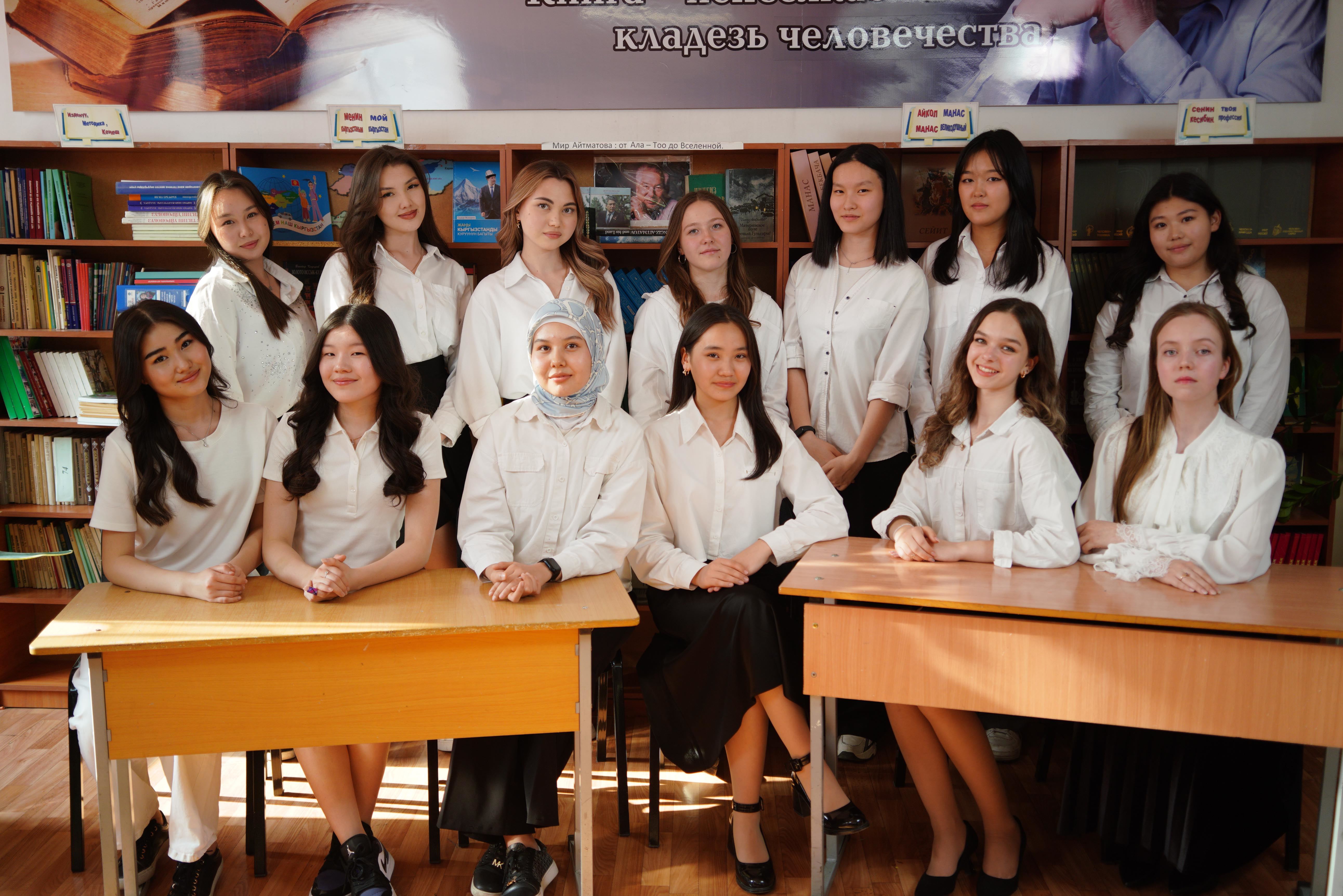 НАПРАВЛЕНИЯ ДЕЯТЕЛЬНОСТИ
ШКОЛЬНОГО САМОУПРАВЛЕНИЯ
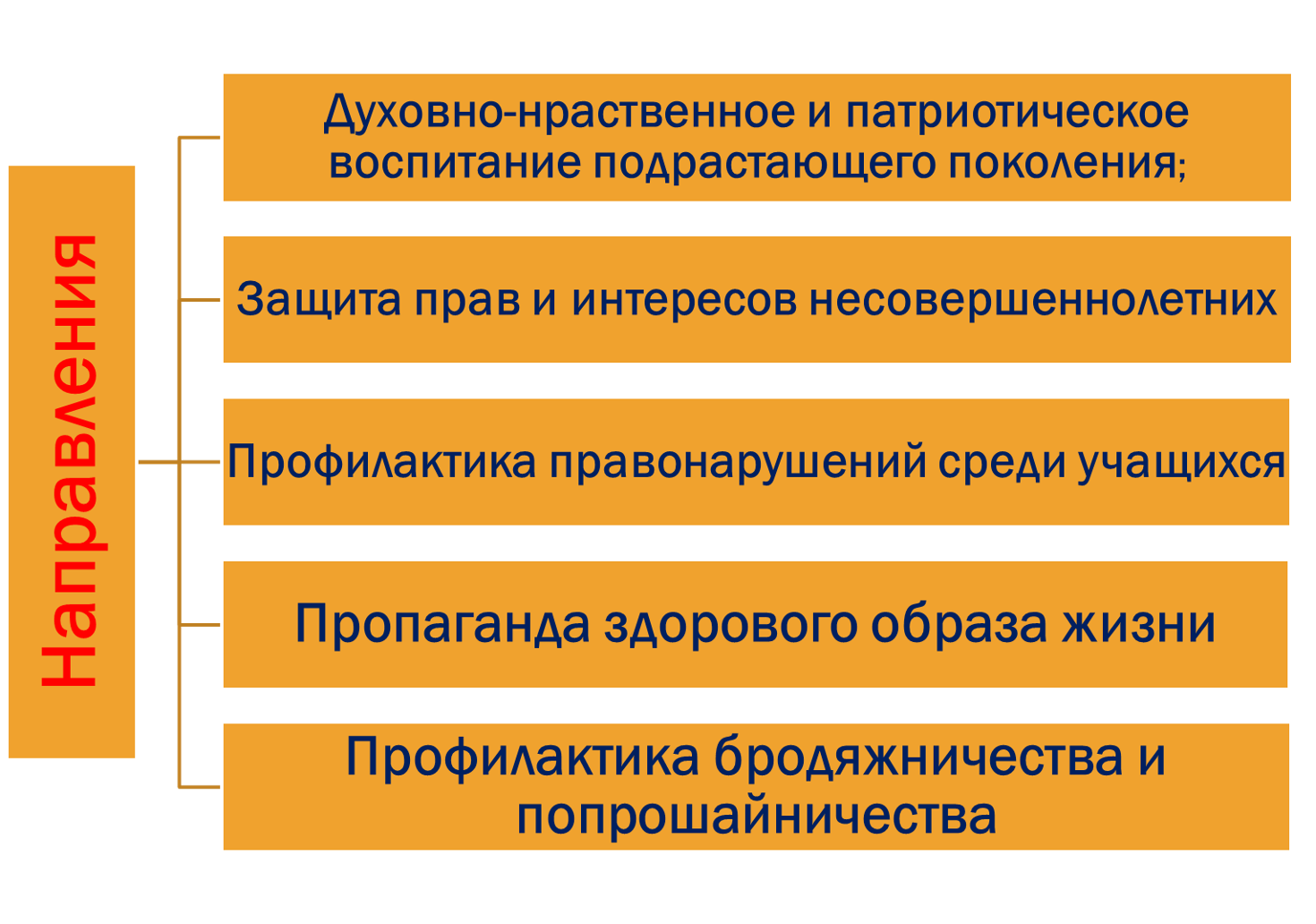